Commentaries on Problems
Judge Team
ICPC 2019 Asia YOKOHAMA Regional
Predicted # of Correct Answers
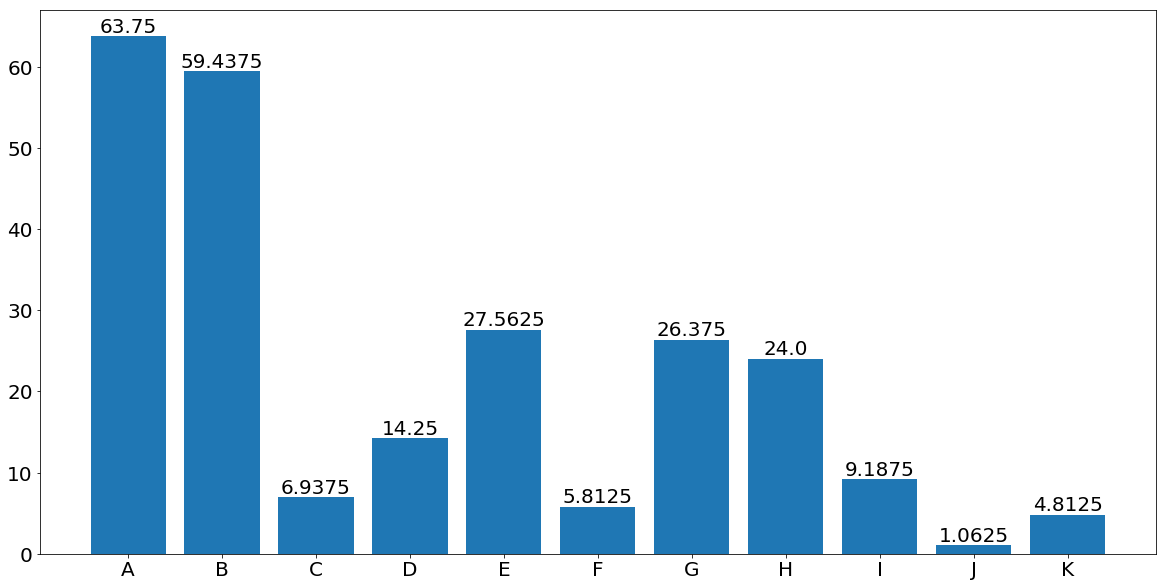 Estimated vs. Solved @Freeze
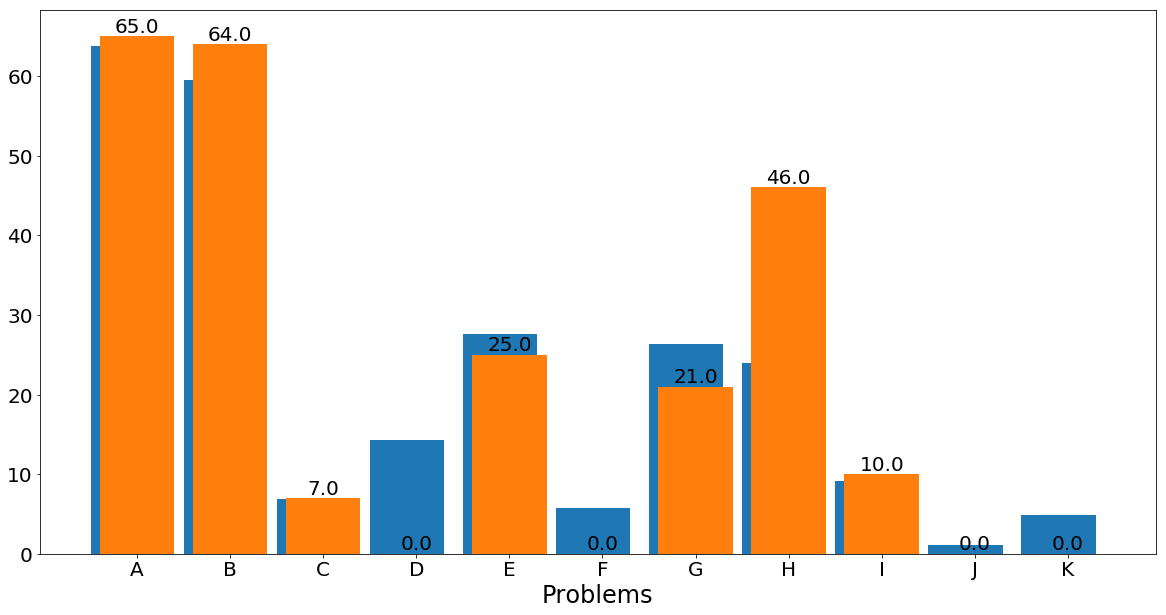 #Solved vs #Teams @Freeze
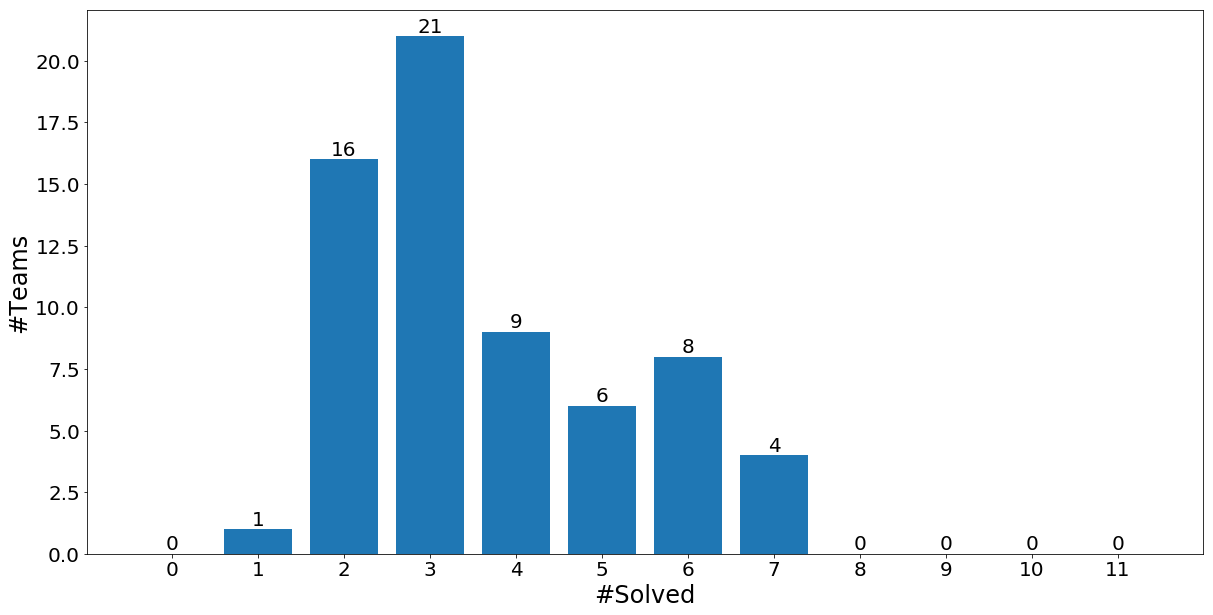 Commentaries
Decreasing order of #solved teams(tie-breaked by judge's estimation)
A  -->  B  -->  H  -->  E  -->  G  --> I  -->  C -->  D  --> F --> K --> J
A:Fast Forwarding
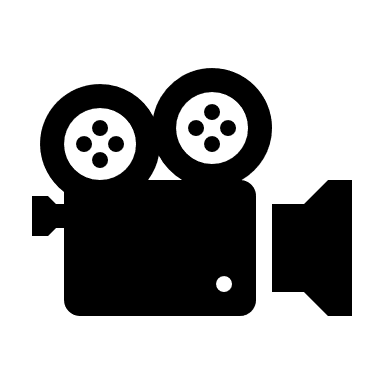 Story
3x
triples the video playing speed.
1/3x
reduces the speed to one-third.
Button state is checked each 1 second.
How quick can you fast-forward the video to the start of your favorite scene?
Key Observations
No need to consider pressing [1/3x] before any [3x].
1+3+3+1+3+1   =   1+3+3+3+1+1
3x
1/3
3x
1/3
3x
1/3
No need to consider pressing [3x] later than sooner.
1+3+3+3+9+3   =   1+3+9+3+3+3
3x
3x
1/3
3x
3x
1/3
Solution
No need to search all button pressing patterns!
Greedily press [3x] for a first few seconds(until it overruns the target scene.)
1/3
1/3
1/3
3x
3x
3x
1+3+9+27+(…+27)+(…+9)+(…+3)+(…+1)
Then the timing of [1/3x] easily follows from the remainder of the divisions by 3, 9, 27, …
B:	Estimating      	the Flood Risk
Story
Mr. Boat wants to know the average altitude of his land in order  to estimate the flood risk. 
As no steep slopes are in his estate, he thought that it would be enough to measure the altitudes of only limited number of sites and approximate the altitudes of the rest based on them.  
Your job is to write a program that computes total of altitudes of all the mesh-divided areas. 
If there are multiple possibilities, among which one that gives the lowest average altitude should be considered.
Mr. Boat wants to know the average altitude of his land in order  to estimate the flood risk. 
As no steep slopes are in his estate, he thought that it would be enough to measure the altitudes of only limited number of sites and approximate the altitudes of the rest based on them.  
Your job is to write a program that computes total of altitudes of all the mesh-divided areas. 
If there are multiple possibilities, among which one that gives the lowest average altitude should be considered.
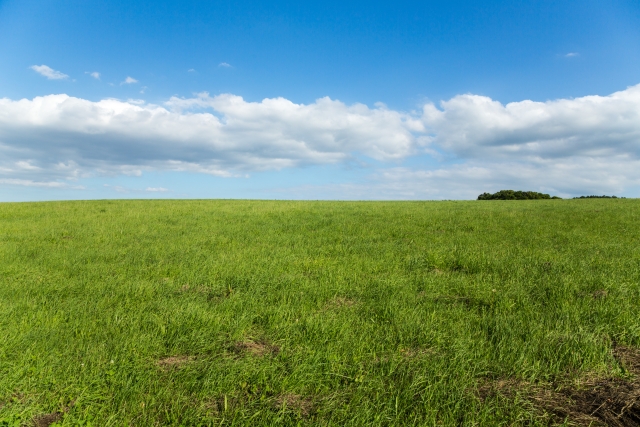 Solution
The range of the altitude of each area (x, y) is the intersection of [ zi - d, zi+d ] for all measured area (xi, yi) of altitude zi, where d is the Manhattan distance between (x, y) and (xi, yi).
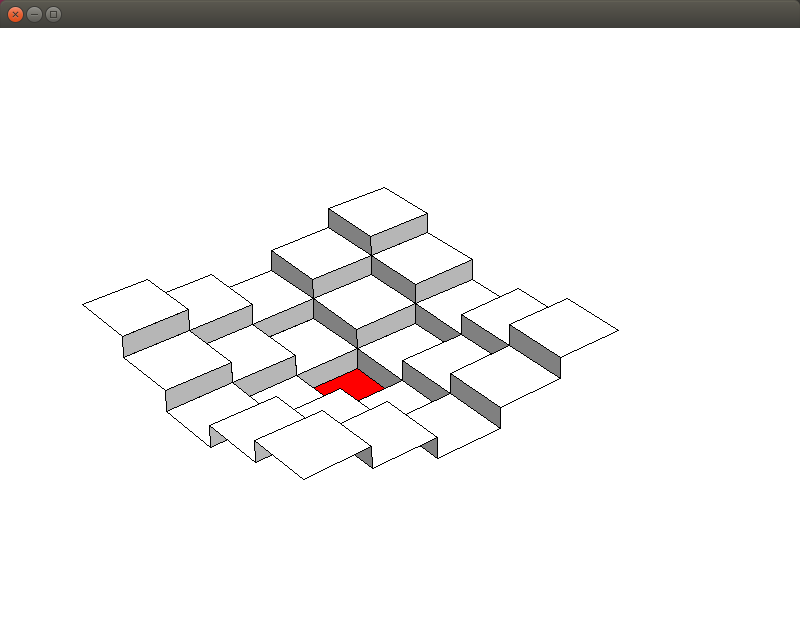 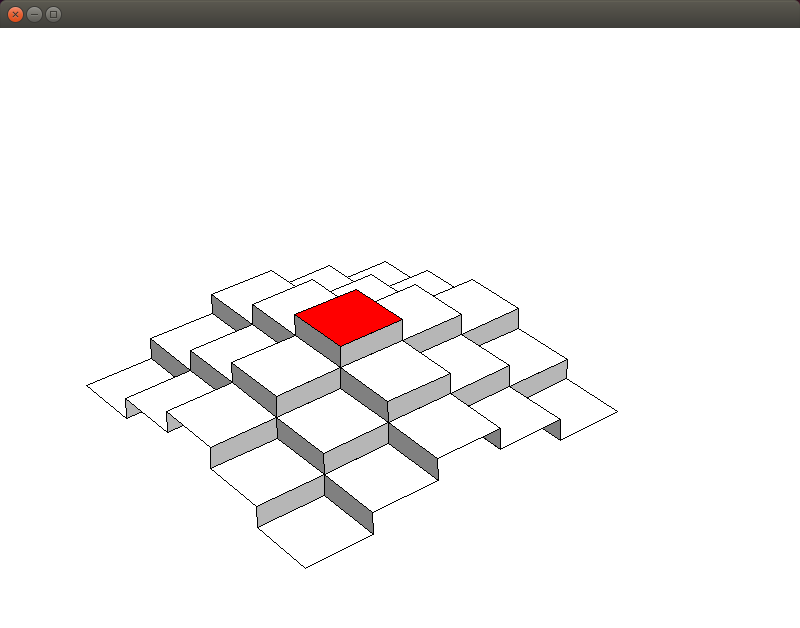 upper bound
lower bound
If there exist one or more area in which the range of the altitude  is empty, answer "No".
H:Parentheses Editor
Problem
Given text editing commands
Append (
Append )
Delete last character
Count the number of balanced substrings

Examples
(())		answer = 2
()()		answer = 3
(()())	answer = 4
Solution
Count the difference of the answer after commands
Separate with unmatching left parens
Divide into minimal balanced strings. This is a stack
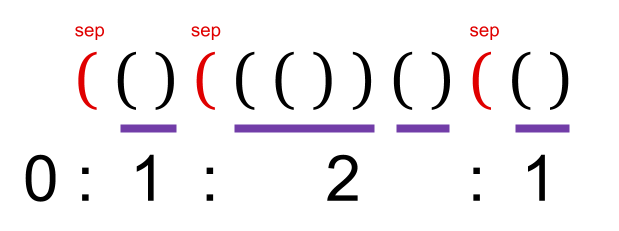 Append left paren (
stack.Push(0)
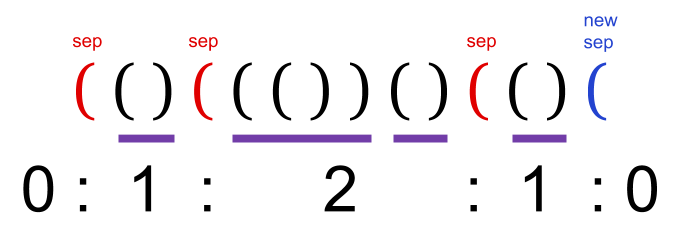 Append right paren )
stack.Pop()
stack.Top() += 1
answer += stack.Top()
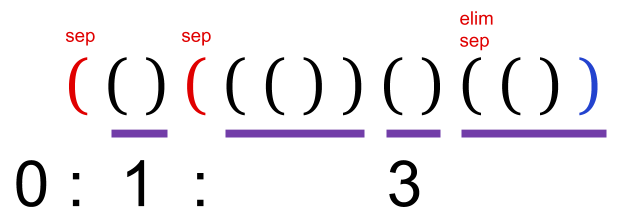 Append right paren ), no sep
When there is no separator, the size of stack is one.
stack.Top() = 0
Delete Last Character
Append commands run in O(1)
Rollback also runs in O(1)
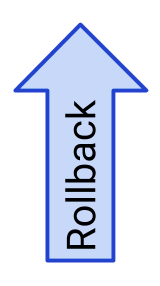 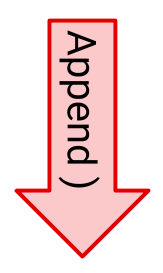 stack.Push(x)
stack.Top() -= 1
answer -= stack.Top()
x = stack.Pop()
stack.Top() += 1
answer += stack.Top()
Problem E:Reordering the Documents
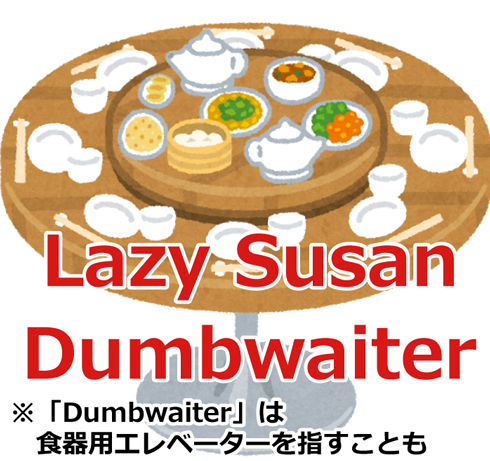 Reorder documents via two extra piles
Documents with larger seq. num.
should be piled above
１
１
３
to allow moving them to the
document box in order
２
４
３
Height limit
２
６
５
４
２
６
４
５
１
５
３
６
Temporary Piles
The document with the largest seq# moved so far (M) must be on top for the temporary piles to be properly ordered
If the next document to move has # less than M, the document should not be placed upon M.  No choice here.
If the next document to move has # larger than M, the document can be moved to either of the temp. piles.
The height limit should be respected in both cases.
Height limit
２
５
５
２
６
２
５
４
４
１
６
３
If any remaining documents have # less than both tops of the temporary piles, they can never be handled properly.
The min. seq. # below each doc can be computed beforehand with O(n).
With this info, moves leading to a problem in future can be avoided beforehand.
１(2)
３(2)
４
４(2)
４
５
５(2)
３
２
２(6)
１
６
４
６(∞)
Solution: O(mn)
For docs on the pile, compute the min. doc # below: O(n)
Build a table t of the different possible ways to move docs, indexed by the height of the pile with the larger # doc on top.Initiate it as [0]=1 and other elements 0: O(m)
For each doc, from the top, update the table: O(mn)
If its # is less than the largest so far, no changes are needed
If it is larger, it may be placed on either of the temp. piles.Initiate a new table n with all its items 0For i = 1..m,
n[i] += t[i]	; move to the pile with smaller top
n[i+1] += t[k-i]	; move to the pile with larger top, k is # docs so far
Copy n to t
Pile height constraints should be checked during the operation
G:Ambiguous    Encoding
Problem Description
Find the shortest length of ambiguous binary sequences made from the given code set.
Charactersto encode
Encoding of
String to Binary Seq.
Code Set
. . .
1
‘A’
“AAB”  ->  1  1  01
. . .
01
‘B’
?
Ambiguous!
(You can’t decodethis correctly)
. . .
1101
100
‘C’
. . .
110
‘D’
?
“DA”  ->  110 1
Naïve Way to Find Amb. Seq.
01
01
0111
Code Set
Code Set
001
001
0111
01
01
Start from a pair of codes s.t. one is a prefix of the other.
11010
11010
0111
0111
Naïve Way to Find Amb. Seq.
01
11010
0111
Code Set
Code Set
11010
001
001
01
01
Start from a pair of codes s.t. one is a prefix of the other.
Put a code whose prefix is the remainder, or
11010
11010
0111
0111
Naïve Way to Find Amb. Seq.
01
11010
01
01
0111
Code Set
Code Set
001
001
01
01
Start from a pair of codes s.t. one is a prefix of the other.
Put a code whose prefix is the remainder, or
  Put a code that is a prefix of the remainder.
11010
11010
0111
0111
Naïve Way to Find Amb. Seq.
001
01
11010
01
01
Found an ambiguous seq.
01
001
0111
Code Set
Code Set
001
001
01
01
Start from a pair of codes s.t. one is a prefix of the other.
Put a code whose prefix is the remainder, or
  Put a code that is a prefix of the remainder.
Done when the remainder is an empty sequence.
11010
11010
0111
0111
Observation
01
01
1011010
11010
1100
1100
011011
0101100
0101100
0111
Given an intermediate state of the naïve process, 
  the shortest tail to the even length depends only on the remainder.
So, we can do DP on remainders
You need to remember only the shortest seq. to the remainder
Solution: Shortest Path Search
V = Possible remainders :: |V| = O(216)
E = Transition by code :: |E| = O(16 * n + 16 * 216)
(R1, R2) in E  there exists a code C  such that 
	C = R1 + R2   (at most 16 for each code), or
           R1 = C + R2   (at most 16 for each remainder)
Length = min( |R1|, |C| )
Start = Remainders of all possible pairs of the given codes
Goal = Empty remainder
No path to the goal  no ambiguous sequence  exists.
So, you can use Dijkstra algorithm to solve this prob. in time
I:One-Way Conveyors
Problem Summary
Observation
If an edge is always passed in two moves with different directions,it’s definitely impossible to make the graph directed


If an edge is a bridge, it’s passed in any possible paths for the move


Directions of all bridges are determined uniquely (or not relevant)
Decompose graph by bridges
Decompose the graph by bridges






The graph is a treeEvery vertex is a 2-edge-connected graphEvery edge is a bridge
2-edge connected graph
Is it possible to make a 2-edge connected graph directedwhile keeping all the moves?




Robbins’ theorem
It’s possible to make a 2-edge connected graph directedthat has a path from every vertex to every other vertex
Always Yes!!
2-edge connected graph
One easy way to assign directions of edges






Perform a depth-first searchForward edges are directed from the top to the bottomBack edges are directed from the bottom to the top
Directions of bridges
The graph is a tree now
Each move is divided to two moves by its lowest common ancestor
Directions of bridges
For each upward (downward) move, add +1 to its edges
If an edge has a value, the edge should be upward (downward)
This can be efficiently done by adding +1/-1 to endpointsand traversing the tree with summing the values
-1
+1
+1
-1
+1
+1
+1
Summary
Appendix
It’s also interesting to consider how to validate answers efficiently
Given a directed graph and necessary movesCheck if all the moves are actually valid
C:Wall Painting
Problem Description
i-th robot paints j (in [li, ri])-th panel in color ci, when activated.
The aesthetic value of each panel is defined as follows:
Left unpained:            zero score
Painted in 1 color:     positive score (+x)
Painted in 2+ colors: negative score (-y)
Maximize the sum of aesthetic values.
In case of x=7 and y=2, the sum of values is 61.
Observation
The following cases are ignorable. (There is a redundant range)
 - There is a range overlapped by another range. 



 - There is a panel which is painted 3+ times.
Solution
First, sort all robots increasing based on ri.
Let dp[i] be the maximum sum of aesthetic values when the right most activated robot is i-th robot.
dp[i] = max{
        max_[j s.t. j < i and rj < li] dp[j] + (ri – li) * x
        max_[j s.t. j < i, lj<li≤rj and ci=cj] dp[j] + (ri – rj) * x
        max_[j s.t. j < i, lj<li≤rj and ci≠cj] dp[j] + (ri – rj) * x – (rj – li) * y
}
Solution
Let dp[c][i] be the maximum values, when the right most activated robot is i-th robot and their color is c. This expression can be transformed as follows:
dp[c][i] = {
    -∞                                                                                                 (if color ≠ ci)    max{
        (max_[j, c’ s.t. j < i and rj < li], c’ ∈ {1, 2, 3}] dp[c’][j]) + (ri – li) * x
        (max_[j s.t. j < i, lj<li≤rj] dp[c][j] - rj * x) + ri * x
        (max_[j s.t. j < i, lj<li≤rj] dp[(c+1)%3][j] - rj * (x + y)) + (ri * x + li * y)
        (max_[j s.t. j < i, lj<li≤rj] dp[(c+2)%3][j] - rj * (x + y)) + (ri * x + li * y)
    }                                                                                                     (otherwise)
}
We can speed up the calculation by using RMQs!
Problem DTwin Trees Bros.
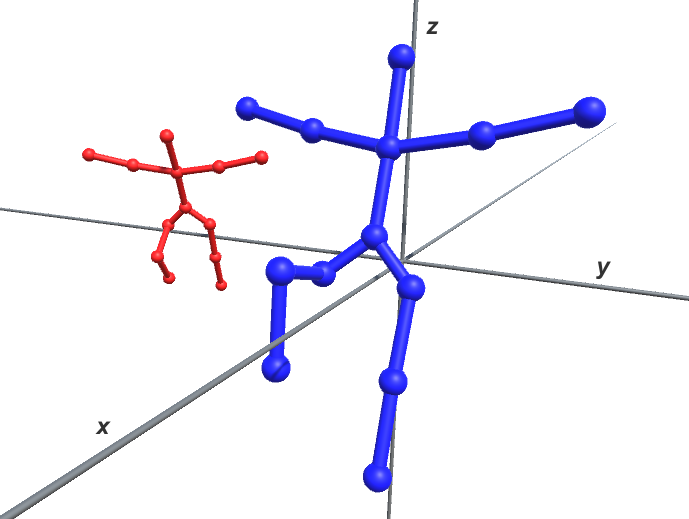 D:Twin Trees Bros.
ACM ICPC 2019 Yokohama
How to check whether two trees are twin or not. → Translate
Find  a leaf node of a tree.
Translate the leaf node to the origin point (0,0,0).
Rotate the edge between the leaf node and its parent  around z-axis onto yz-plane.
Rotate the parent node around x-axis onto z-axis.
(Optional) Rotate an ancestor node around z-axis onto yz-plane.
(1) Find a leaf node of the tree
z
ez
leaf
node
ey
y
ex
x
(2) Translate the tree so that the leaf node moves to the origin point.
z
ez
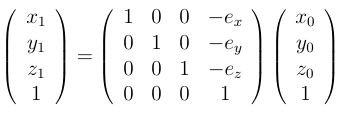 leaf
node
ey
y
ex
x
(3) Rotate the tree around z-axis so that the parent node moves onto the yz-plane.
z
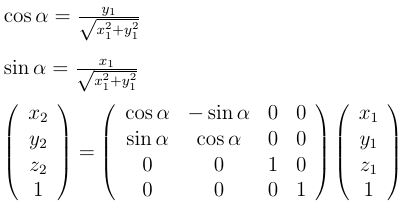 parent
node
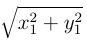 y1
α
y
x1
x
x
(4) Rotate the tree around x-axis so that the parent node moves onto the z-axis.
z
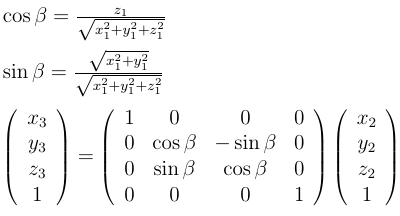 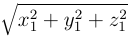 parent
node
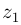 β
leaf
node
y
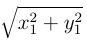 x
(5) Scale the tree so that the length of edge between the leaf and parent nodes is 1.
z
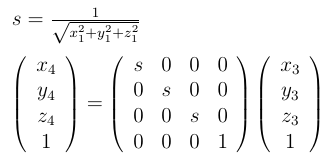 parent
node
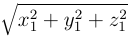 parent
node
1
leaf
node
y
x
(6) (Optional) Rotate the tree around z-axis an ancestor node moves onto yz-plane.
z
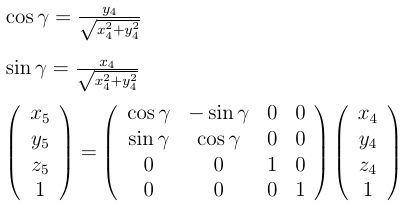 parent
node
ancestor
node
leaf
node
γ
y
x
(7) For each leaf node of T, transform T and compare it with S.
Transformed Tree T
Tree S
z
z
z
Compare
y
x
y
x
y
x
Tree T
twin
z
z
Transform
x
y
x
y
Thank you very much for your attention.
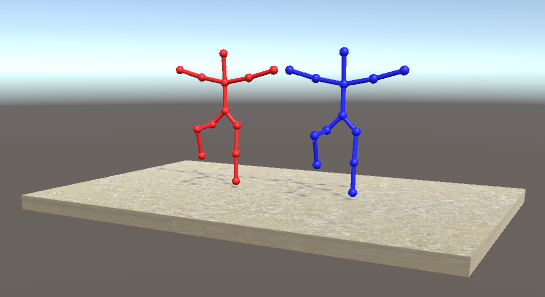 F:Halting Problem
Problem Summary
∧_∧　ババババ
（ ・ω・)=つ≡つ
（っ ≡つ=つ
`/　　)
Solve the Halting problem of the following program.
The program has two variables x, i.
In the initialization, set x = x0 and i = 1
(an execution step) When i < N + 1, 
if x is equal to ai, then set x = x + bi and i = ci,
otherwise, set x = x + di and i = ei.
When i becomes N + 1, the program terminates.

For given x0, a, b, c, d, determine whether the program halts or not.
If it halts, compute how many steps are executed.
Example
Sample 1 (N=2)
x = x + 1
x = x + 2
1
2
3
x is 5?
x is 10?
x = x + 1
x = x + 1
x = 0
i = 1
true
false
Example
Sample 1 (N=2)
x = x + 1
x = x + 2
1
2
3
x is 5?
x is 10?
x = x + 1
x = x + 1
x = 1
i = 1
true
false
Example
Sample 1 (N=2)
x = x + 1
x = x + 2
1
2
3
x is 5?
x is 10?
x = x + 1
x = x + 1
x = 5
i = 1
true
false
Example
Sample 1 (N=2)
x = x + 1
x = x + 2
1
2
3
x is 5?
x is 10?
x = x + 1
x = x + 1
x = 6
i = 2
true
false
Example
Sample 1 (N=2)
x = x + 2
x = x + 1
1
2
3
x is 5?
x is 10?
x = x + 1
x = x + 1
x = 12
i = 3
true
The program halts!
The number of executed steps is 9.
false
Solution (Graph)
Make a graph
vertex = state i (1, 2, 3, …, N+1)
edge = false part

This graph has at most one loopin each connected component. 
outdegree = 1 for every vertices
Solution (query)
(query) given (x, i), find the nearest vertexwhere the condition is true. 
If the same condition becomes true twice,the program does not halt.
Remove one edge in the loop.
one tree + one loop

Divide into two problems
in the tree
in the loop
now
true
find here
Solution (Loop part)
Fix a vertex v0(e.g. the root of the tree).
x become x + L after one loop.

Reduction to v0
The condition x == au at u
⇔ x == a’u at v0
(in one loop)

Make a table and do binary search here.
Table[a’u mod L] := {a’u: u is a vertex in the loop}
O(log(N)) for each query
x is au?
u
x is a’u?
v0
Solution (Tree part)
K: Draw in Straight Lines
Draw the specified image
Solution
Input
Draw the specified image
Solution
Input
1
Draw the specified image
Solution
Input
2
Draw the specified image
Solution
Input
3
Overpaint
Overpainting
Overpaint
Overpainting
2
1
Overpainting
You can overpaint a pixel at most once
2
1
3
Solution
Minimum Cut !!!!!
Key observation 1
We can assume the following order of operations:
Black line-paint
White line-paint
Black/white single-paint (uniquely decided)
Key observation 2
Once we have painted a pixel horizontally, we don’t have to paint it horizontally anymore.
cannot overpaint black over white
cannot overpaint a pixel twice
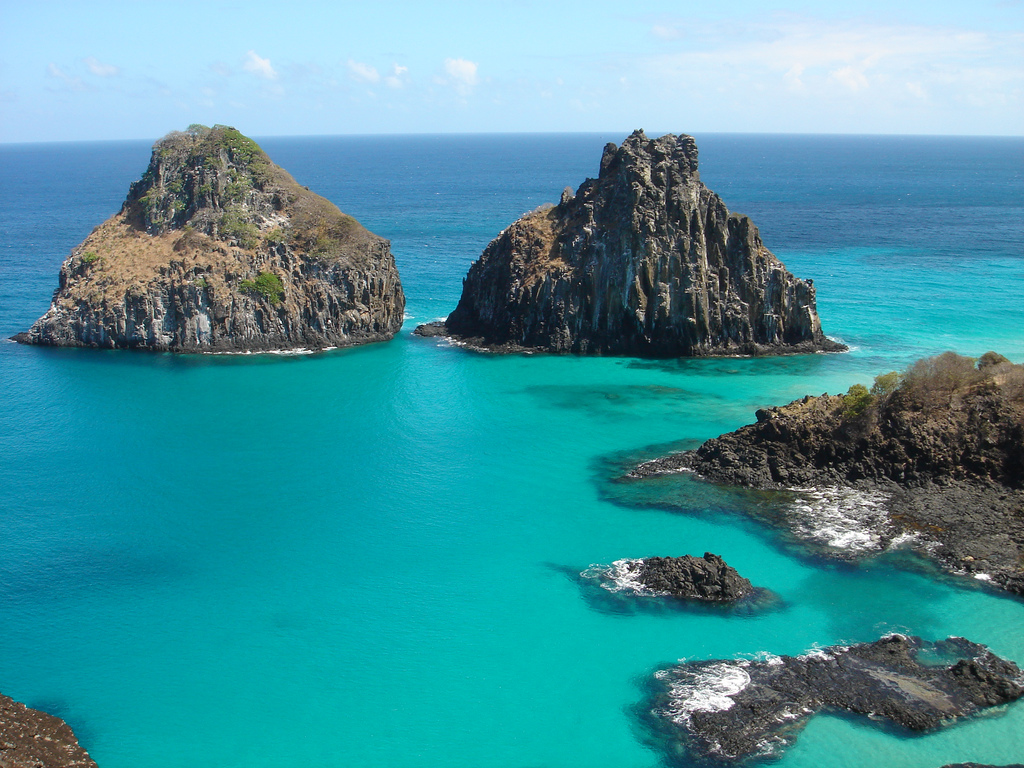 J:Fun Region
Image source: https://en.wikipedia.org/wiki/Island#/media/File:Fernando_noronha.jpg
Problem
You are given a polygon.
An inside point is fun if you can reach every vertex by some spiral path.
Fun region := All fun points.
Calculate the area of a fun region.
Not fun
Fun
Trivial Case
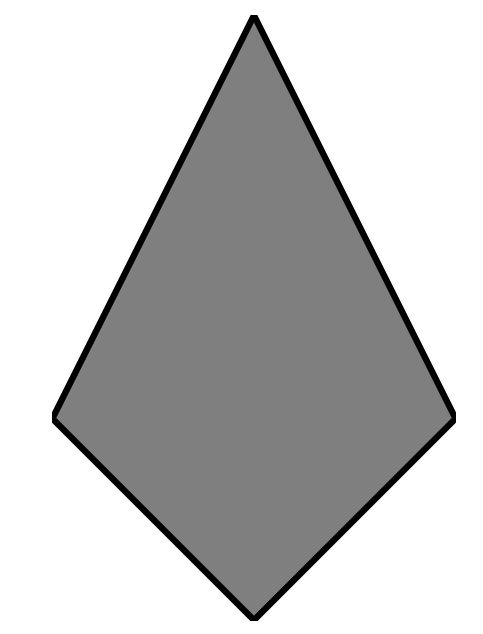 Convex → Fun region is entire parts
Concave?
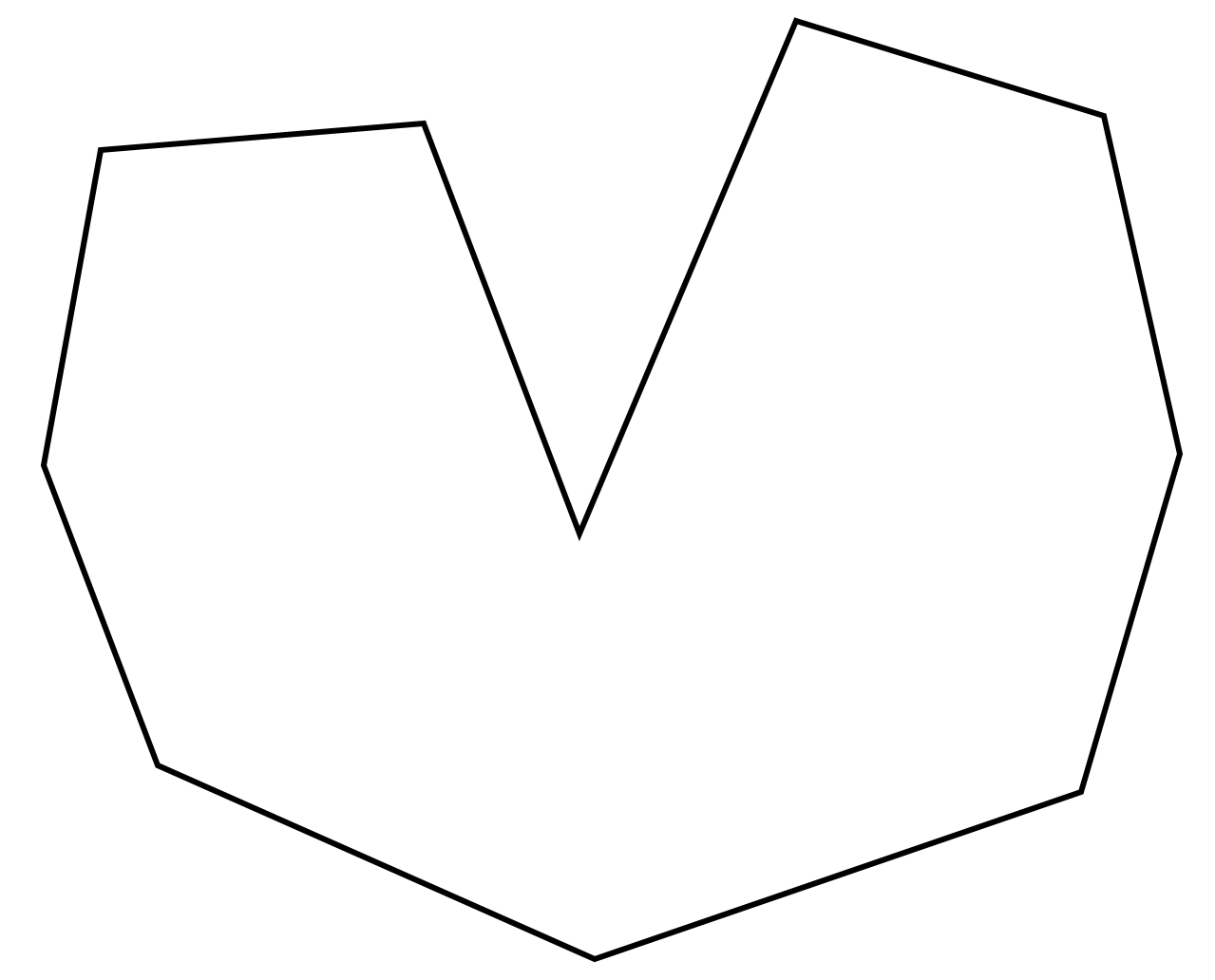 Only one concave vertex → ?
Concave?
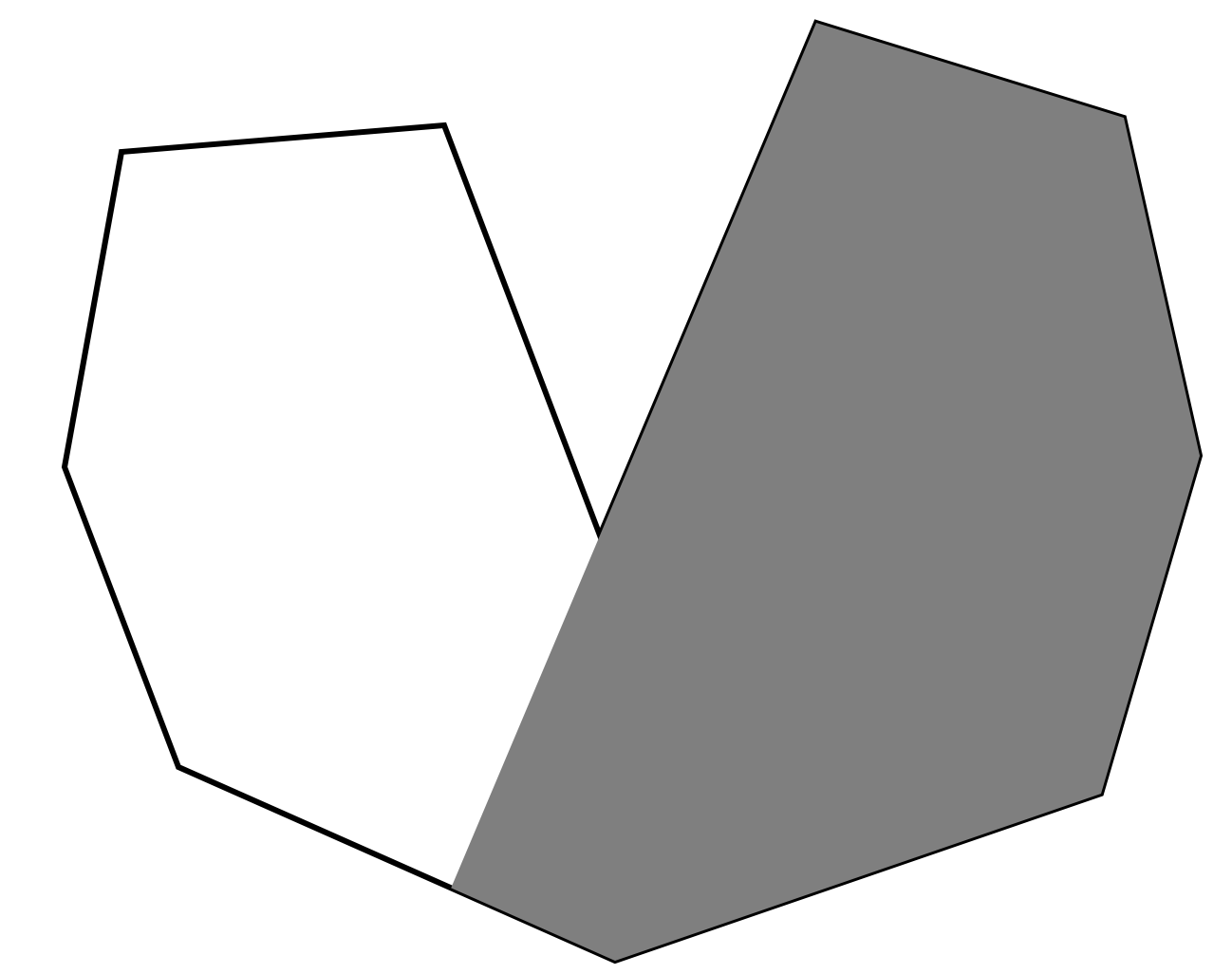 Fun region can be obtained by cutting the polygon with a segment from the concave vertex.
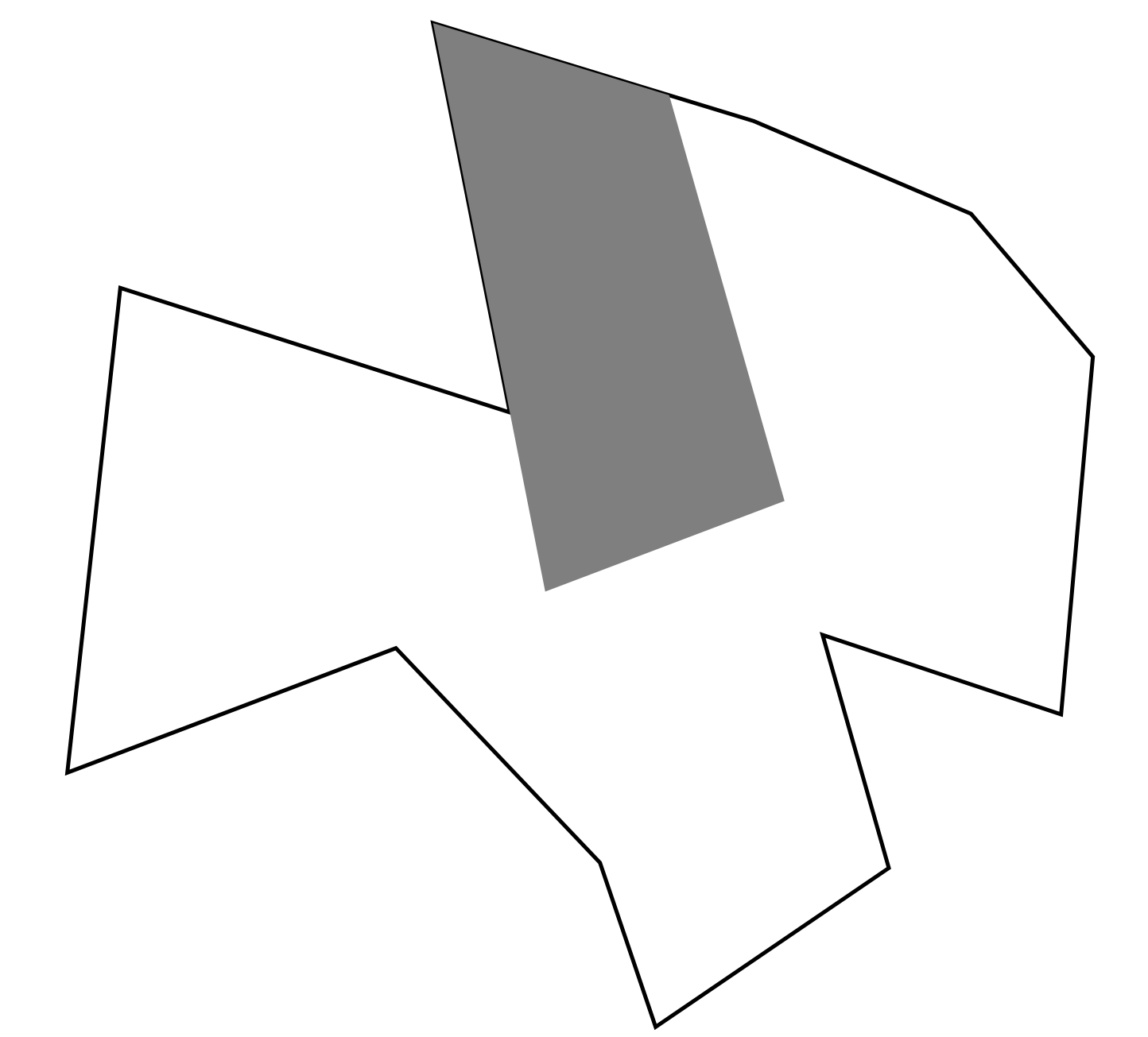 In General
For every concave point, perform cuts.
The remained polygon is the answer.
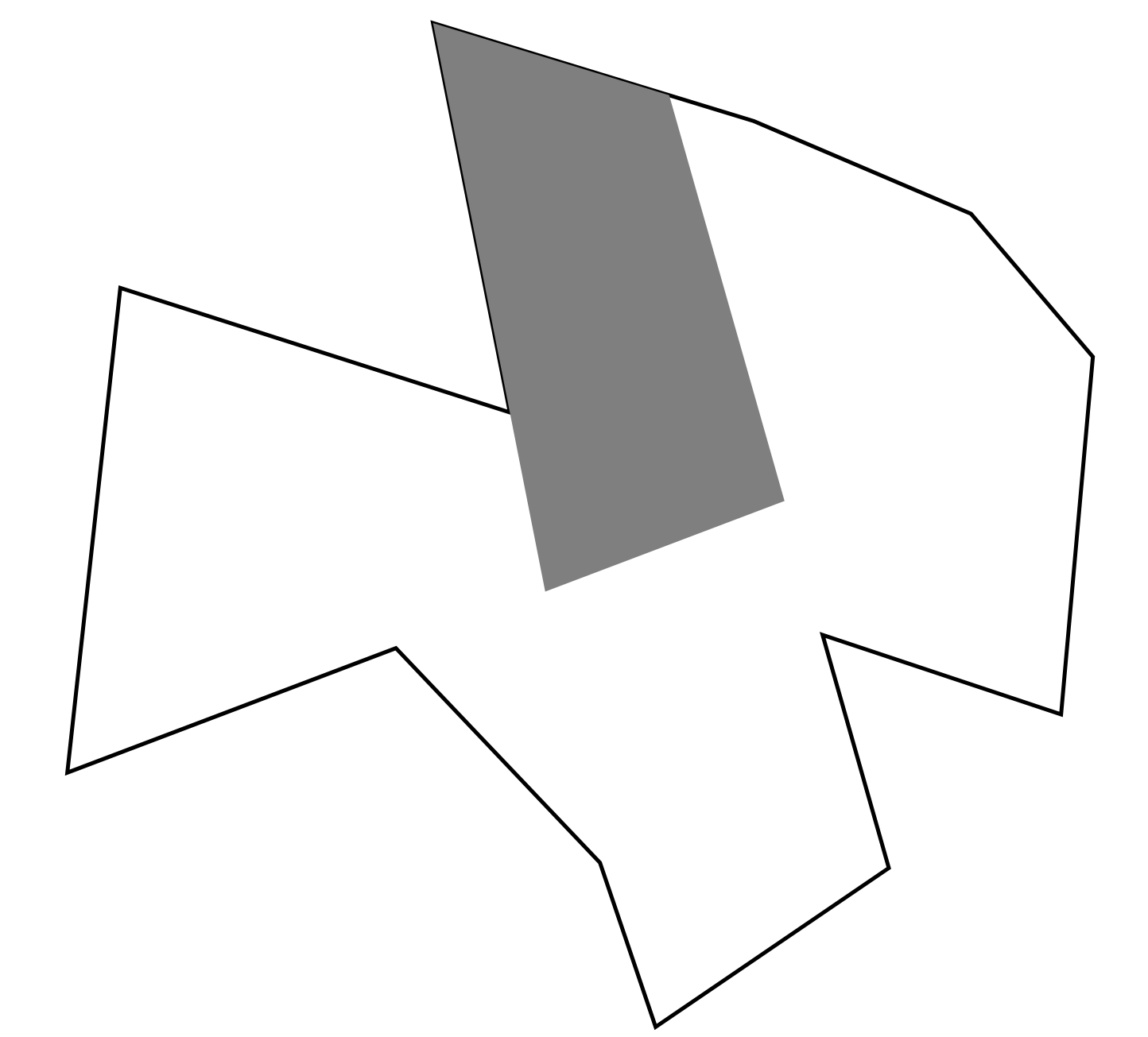 Solution
Perform non-convex cuts from each concave point.
Each cut can be done in O(n) time.
Total complexity is O(n^2).
Correctness?
Correctness (1/7)
Point p is fun
⇔ Every vertex is reachable from p by a spiral path
⇔ p is reachable from every vertex by a ccw-spiral path
Correctness (2/7)
Point p is fun
⇔ Every vertex is reachable from p by a spiral path
⇔ p is reachable from every vertex by a ccw-spiral path

Let S(v) := {p | p is reachable from v by a ccw-spiral path}.
Fun region = ∩v:vertex S(v).
Correctness (3/7)
When vi+1 is non-concave, S(vi+1) ⊆ S(vi) holds. So,
I := {i | vi+1 is concave},
Fun region = ∩i∈I S(vi).
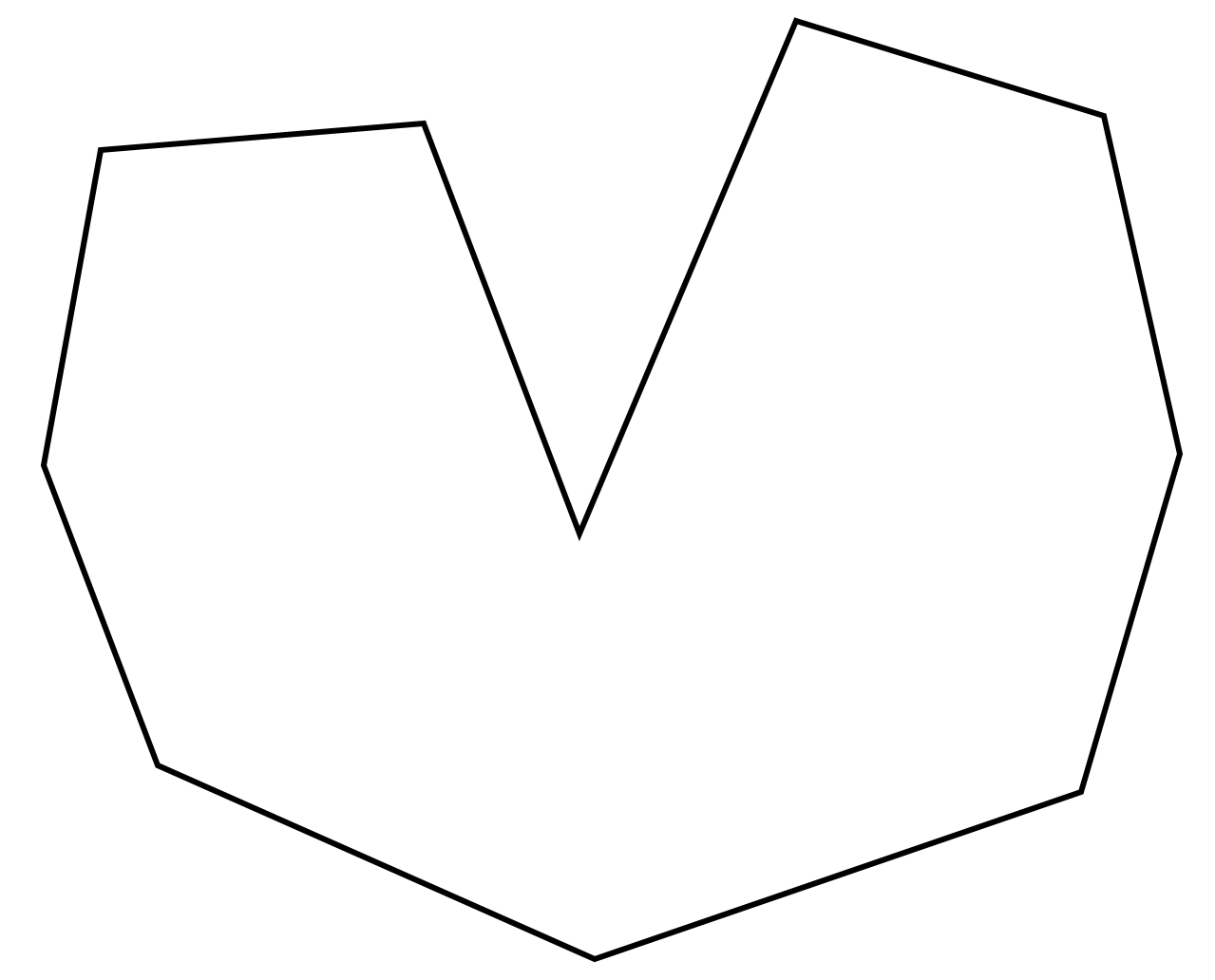 vi
vi+1
Correctness (4/7)
Assume that vi+1 is concave.
Take a line that passes vi and vi+1 and let q be a first contact point.
We can see that S(vi) does not include any points in a region enclosed by vi+1q and the polygon. Why?
vi
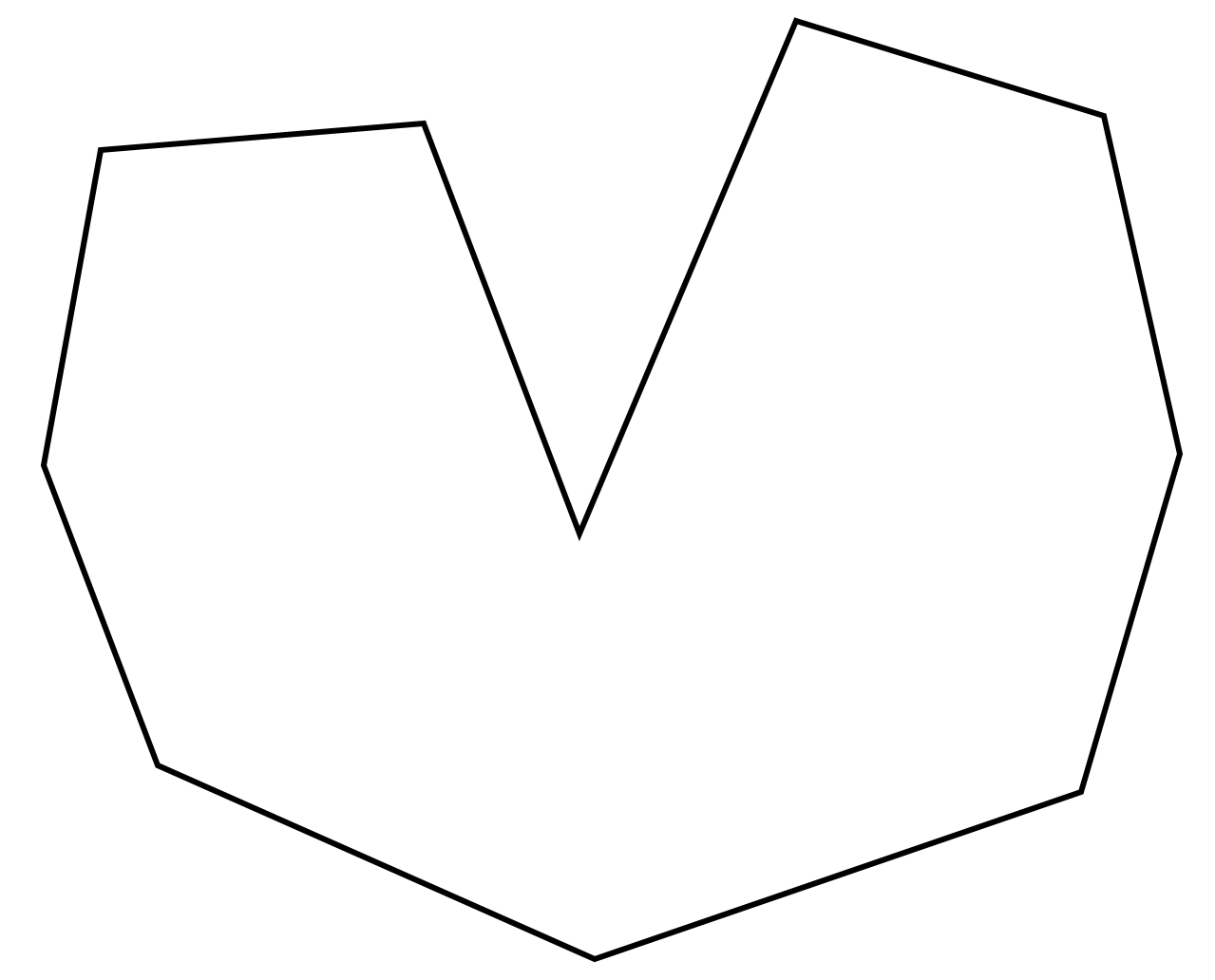 vi+1
q
Correctness (5/7)
Suppose that there exists some ccw-spiral path from vi to X.
The ccw-spiral path cannot cross segments vi+1q.
If the path can reach X without crossing vi+1q, it implies there is a hole in the input. Contradiction.
vi
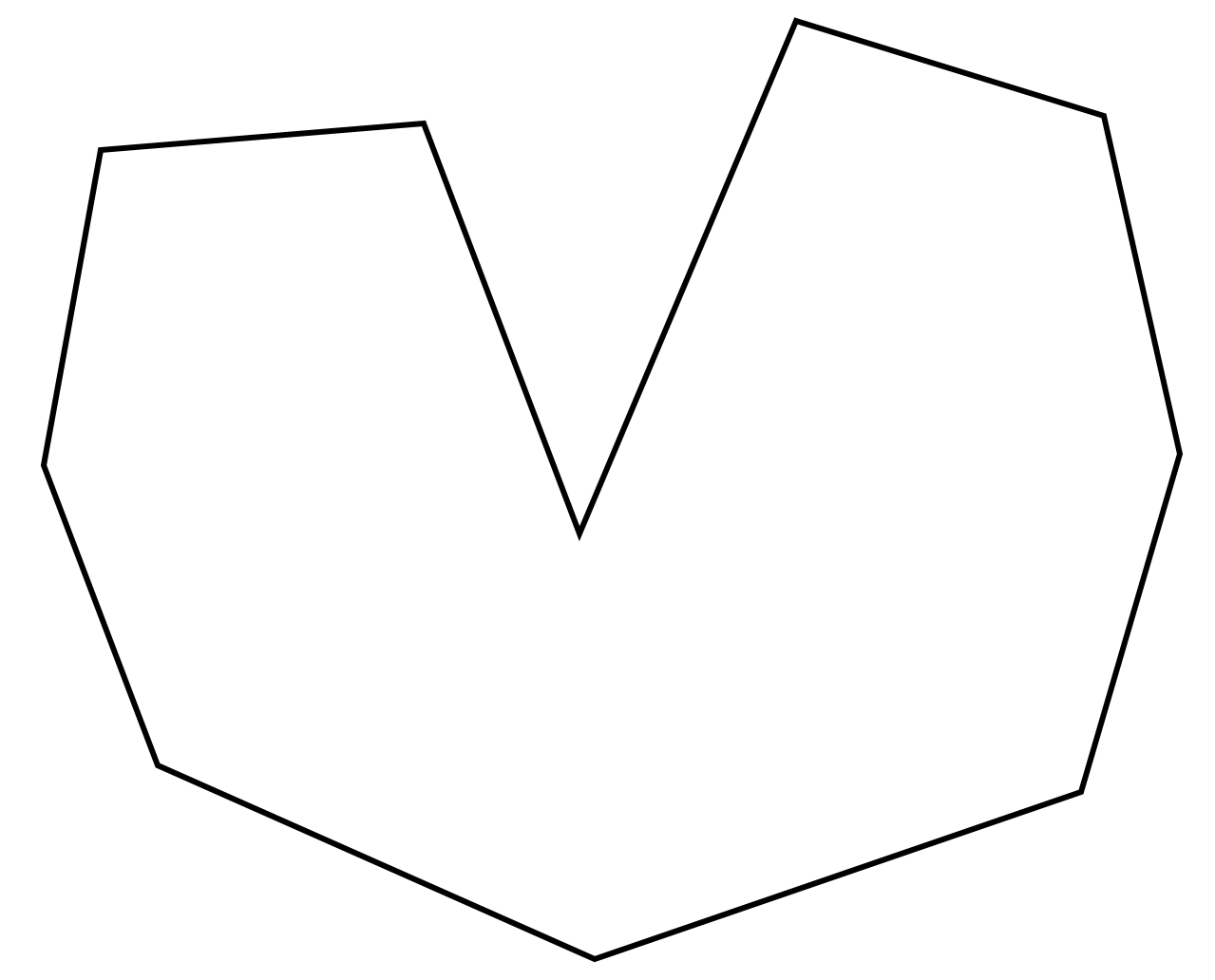 vi+1
q
Correctness (6/7)
This implies that (remaining region by cuts) ⊇ (fun region).
Lastly, we will prove that “⊇” is actually “=“.
vi
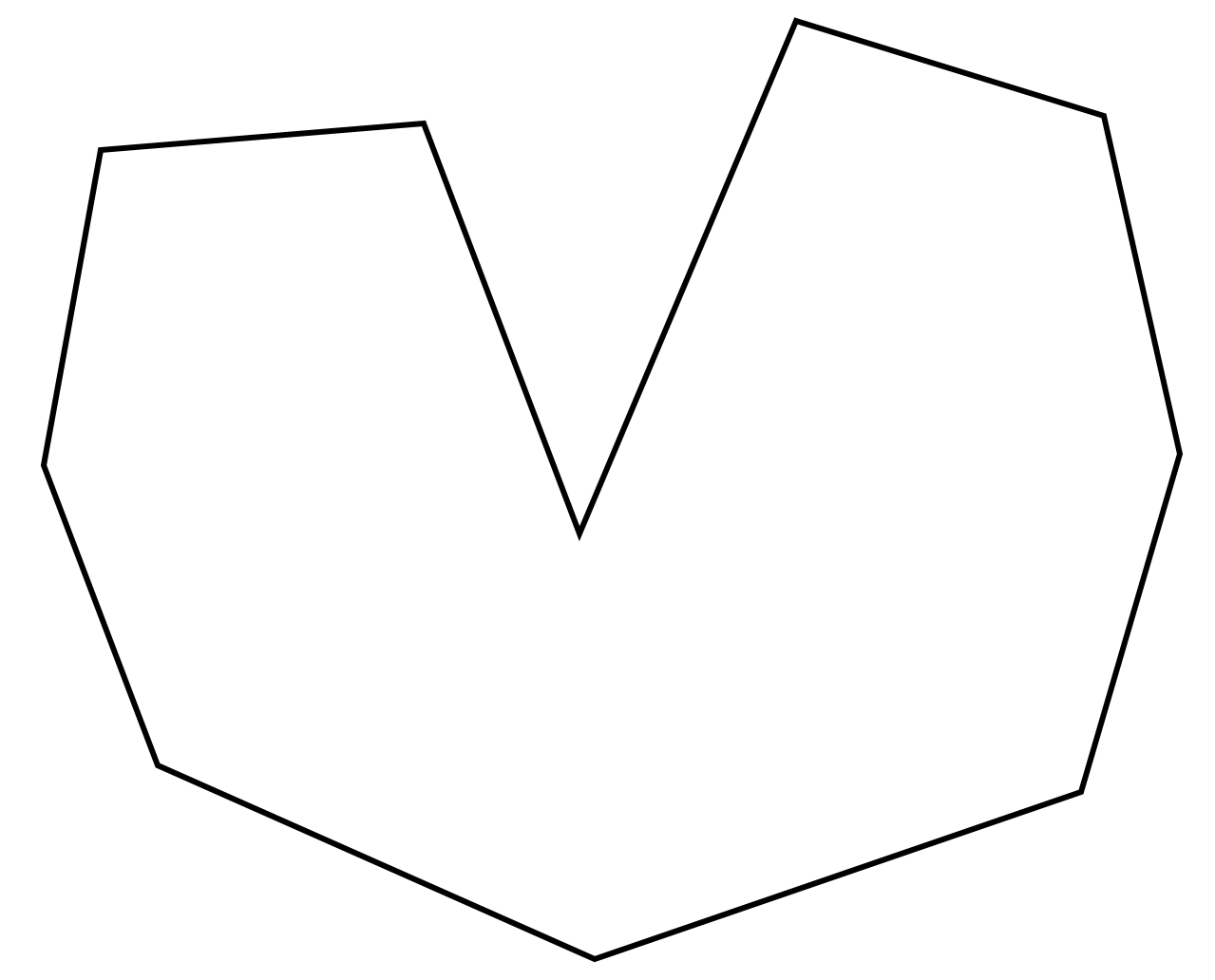 vi+1
q
Correctness (7/7)
“(remaining region by cuts) = (fun region)”
Suppose that (remaining region by cuts) - (fun region) is nonempty. This means there exists a point X and vertex vi such that X won’t be cut and X is not in S(vi).  The boundary of S(vi) is a polygon such that each edge is either (i) some edge of original polygon or (ii) half line passing from vj to vk where vk is concave vertex. When X is in a region enclosed by the polygon and half line vivk, X should have been cut by a half line from vk. This is contradiction.
vk
S(vi)
vi=vj